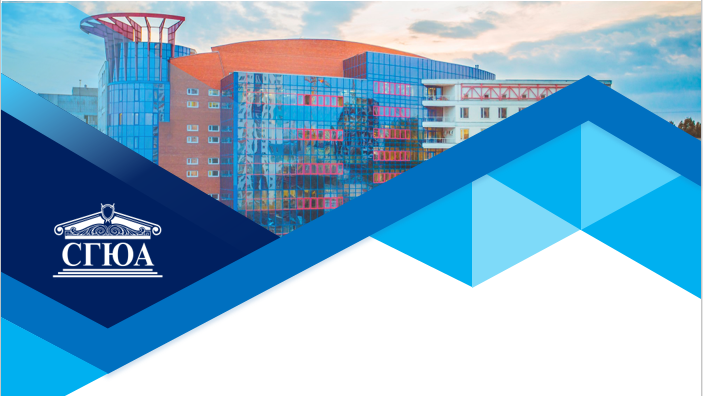 ПРЕЗЕНТАЦИЯ 
ЭЛЕКТИВНОЙ ДИСЦИПЛИНЫ

«Участие адвоката в охране и защите интеллектуальных прав»
Кафедра арбитражного процесса
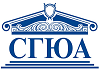 Цель освоения дисциплины -
формирование знаний об охране интеллектуальных прав, о формах и способах защиты интеллектуальных прав, формирование и развитие умений и навыков, которые обучающиеся могут применить в будущей профессиональной деятельности, связанной с оказанием квалифицированной юридической помощи, связанной с охраной и защитой интеллектуальных  прав, а также формирование компетенций, необходимых для освоения указанных знаний, умений и владения навыками.
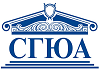 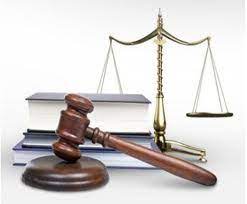 Задачи дисциплины
•	формирование у обучающихся знаний о правовом регулировании деятельности адвоката, направленной на охрану и защиту интеллектуальных  прав;
•	формирование и закрепление у обучающихся знаний по ключевым проблемам реализации права на получение квалифицированной юридической помощи, направленной на осуществление охраны и  защиты интеллектуальных  прав; 
•	формирование и закрепление у обучающихся умений и навыков использования теоретических знаний при разрешении конкретных правовых ситуаций в сфере оказания квалифицированной юридической помощи по делам, направленным на защиту интеллектуальных  прав;
•	формирование и закрепление у обучающихся умений и навыков реализации полномочий адвоката при осуществлении адвокатской деятельности, связанной с представлением интересов доверителя по делам направленным на защиту интеллектуальных  прав.
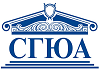 Для кого предназначена дисциплина?
обучающиеся направления подготовки 40.04.01 Юриспруденция:
профиль подготовки «Судебная адвокатура»
квалификация выпускника – магистр
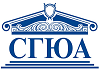 Что изучается в ходе освоения дисциплины?
Интеллектуальная собственность 
Оформление и регистрация прав 
Правовое сопровождение договоров 
Форма защиты интеллектуальных прав
Способы защиты интеллектуальных прав
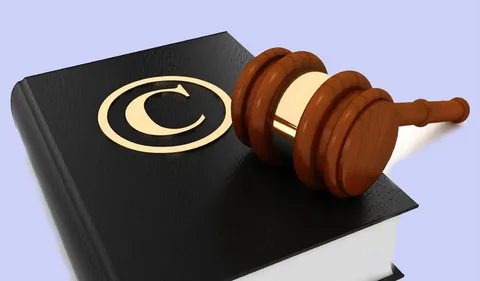 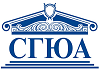 Тематический план дисциплины
Тема 1. Интеллектуальная собственность как объект правовой охраны и защиты. 
Тема 2. Деятельность адвоката по оформлению и регистрации интеллектуальных прав. 
Тема 3. Правовое сопровождение адвокатом договоров по распоряжению интеллектуальными правами.
Тема 4. Формы и способы защиты интеллектуальных прав: общая характеристика.
Тема 5. Деятельность адвоката во внесудебных формах разрешения интеллектуальных споров. 
Тема 6. Участие адвоката в рассмотрении дел по интеллектуальным спорам в суде.
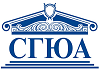 Как будут проходить занятия?
Теоретические опросы.
Групповая дискуссия. 
Подготовка процессуальных документов.
Деловые игры.
Практикоориентированные задачи.
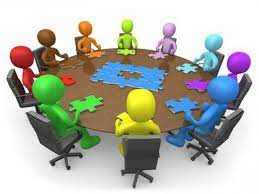 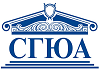 Значение дисциплины для дальнейшего обучения
Основные положения дисциплины могут быть использованы в дальнейшем при изучении следующих дисциплин:
• Особенности участия адвоката по отдельным категориям гражданских дел;
• Участие адвоката в арбитражном
 судопроизводстве;
• Участие адвоката в исполнительном производстве;
• Деятельность адвоката по административным делам в арбитражном процессе.
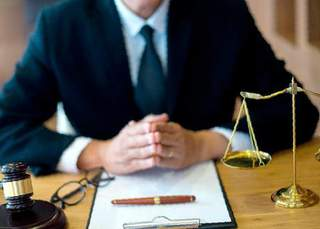 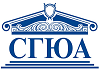 Значение дисциплины для практической работы юриста
Знать нормативные правовые акты, регулирующие деятельность адвоката по вопросам охраны и защиты интеллектуальных прав;
Давать толкование норм и квалифицированные консультации по вопросам российского законодательства, регулирующего вопросы охраны и защиты интеллектуальных прав; 
Правильно составлять и оформлять правовые документы, принимать решения и совершать юридические действия в точном соответствии с законодательством.
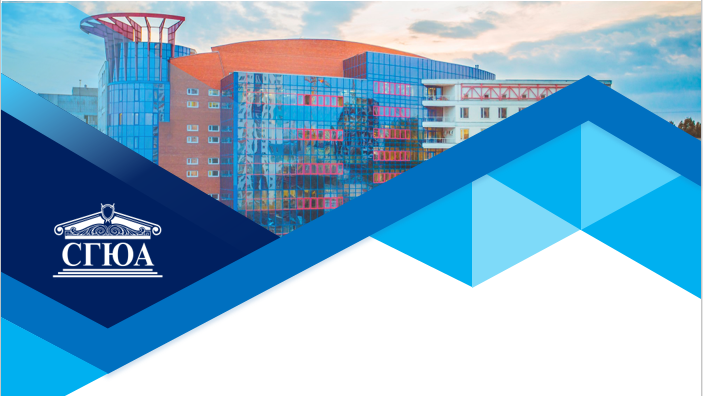 СПАСИБО ЗА ВНИМАНИЕ!